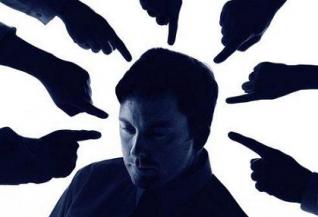 ELEŞTİRİ
edebiyatfatihi.net
VII. HİKÂYE ETME METİNLERİ (RECİT)
1) Metinde hikaye etme, olay anlatma bölümleriyle tasvirlerin art arda sıralanışına ve bunlar arasındaki ilişkiye dikkat etmek gerekir: Tasvirlerin olaylara katkısı nedir sorusunun cevabı aranmalıdır.
2) Anlatımın, hikaye ediş tarzının anlatılan olaya ilave bir anlam verip vermediğini araştırınız: Hikaye ediş tarzı (narration), anlatılan şeyi daha anlamlı kılıyor mu?
3) Olayların içinde geliştiği zaman ve mekan, sıradan mıdır yoksa olağan üstü müdür?
4) Hikâyenin kahramanlarının olayların içindeki rolleri nelerdir? Hikayenin “katılanlar şeması” ( schémas actantiel) çıkarılmalı ve tahlil edilmelidir. Olaylar nasıl gelişiyor ? Başarıya mı başarısızlığa mı ulaşılıyor ?
5) Tasvirler: Mekânın sembolik bir anlamı var mı? Olayların geçtiği yerle şahıslar arasında ilişki kurulmuş mu? Nesnelerin yüklendiği roller nelerdir? Hakim renk ve biçimler nelerdir? Çizilen portreler övücü mü yerici mi? Şahısların karakter özellikleri nelerdir?...
6) Anlatıcının konumu: Anlatıcı aynı zamanda bir kahraman mı?
1) Sıfır odaklanma ( focalisation zéro) = Herşeyi bilen yazarın bakış açısı (point de vue omniscient) : Anlatıcı, herşeyi bilen birisi olarak olayları anlatır, istediği yerleri özetler, istediği yerleri genişletir.
2) Dış odaklanma (focalisation externe) = Dış bakış açısı (point de vue externe) : Anlatıcı, anlattığı şeyleri gözlemleyen bir şahit konumundadır. Tarafsızmış gibi gibi nesnel bir tavırla
olup biteni anlatır.
3) İç odaklanma (focalisation interne) = İç bakış açısı (point de vue interne): Bu durumda anlatıcı, hikâyenin bir kahramanıdır. Hikâyeyi bize kendi bakış açısından anlatır.